MAN-535 Araştırma Yöntemleri
Çağ Üniversitesi 
Sosyal Bilimler Enstitüsü
İşletme Yönetimi Doktora Prog.
2018-2019 Bahar dönemi
Pazartesi: 17:30-20:30
Doç.Dr.Eda Yaşa Özeltürkay,
edayasa@cag.edu.tr
edayasa@gmail.com
Araştırma Yöntemleri Dersiİçerik:
Bilimsel yöntem ve bilim felsefesi
Bilimsel araştırma süreci ve araştırma sorunsalı belirleme
Araştırmanın kavramsal çerçevesi: kuram, model, hipotez,değişken ve işlemselleştirme
Araştırma tasarımı, desen ve yontemlerin sınıflandırılması
Araştırma evreni ve örnekleme
İşletimsel tanımlama ve ölçme
Veri toplama teknikleri
Veri işlemeye hazırlık,temel istatistiki ölçüler ve analiz türleri 
Bilimsel araştırmada veri: birincil ve ikincil veriler
SPSS programı ve veri girişi
Nitel araştırma yöntem ve teknikleri
Nicel analizler: Farklılık testleri
Nicel analizler: ilişki testleri
Güvenilirlik ve geçerlilik testleri örnekler
Sunumlar
Kanun & Kuram
Kanun: tüm durumlara uyarlanabilen genel geçer ilkeler. Geçerliliği  kabul edilmiş olduğu için çok nadir test edilir.
Kuram:  deney ve gözlemlerle doğrulanmış, deneyin verilerinden yola çıkarak daha geniş bir alanı kapsayacak biçimde genellenmiş ve belli bir dönemde bilim çevresince kabul edilmiş genel açıklamalardır. 
 Bir bilimsel araştırma için kuram oldukça önemlidir.
Gerçekliği anlamamıza yardımcı olan genellemeler olup, gözlemlediğimiz olgular arkasındaki mantığı ortaya çıkarırlar.
Kuram bileşenleri
Kavram:gerçekliğin soyut ifadesidir. Gizil yapıdadır (memnuniyet-performans gibi)doğrudan ölçülemez, bazı ölçek ve sorularla ölçülebilir.
 İlişki: Her kuram, kavramlar arası ilişkilere dayalı açıklamalar getirir. İlişkinin yönü (olumlu-olumsuz), şiddeti (yüksek-orta-düşük) ve ilişki biçimi (korelasyon,regresyon vb.)
Önerme: 2 veya daha fazla kavram arasındaki ilişkiye dair genel ve kuramsal açıklamalardır. Önermenin görgül halde testi zordur. Önerme doğrulanması için test edilir. (hipoteze dönüşür)
 Hipotez: önermelerin somut ve test eidlebilir hale gelmesidir. Bilimsel yöntemde olaylar arasındaki ilişkiler kurmak ve olayları bir nedene bağlamak üzere tasarlanan geçerli sayılan önermellerdir. Doğruluğu ve yanlışılığ henüz ispatlanmamış önermelerdir.
Sayfa 73
Sosyal bilim araştırmalarında temel alınan bazı kuramlar ve varsayımlar
Önerme
Örn. Sosyal mubadele kuramından hareket ederek bir yöneticinin adil davranışlarının, çalışanların olumlu tutum ve davranışlar geliştirmelerine yol açacaktır.
Hipotez türleri
İstatistiki açıdan;
Ho:İki değişken arası ilişki yoktur  (yanlışlama mantığına dayanır)
H1: iki değişken arası ilişki vardır. (alternatif)
İlişki yönünden;
Yön belirten (tek yönlü)
Yön belirtmeyen (çift yönlü)
İyi bir hipotez;
İlgili kuram ve önceki görgül çalışmalara dayalı olması
Ölçmesi amaçlanan değişkenler arası mantıksal gerekçeli olmalı
Açık, basit, anlaşılır, ifade edilmesi
İlişki türünü belirtmeli
Yanlışlanabilir olmalı
Veriyi toplamadan oluşturulmalı sonra değişebilir.
Hipotez bileşenleri
Kavram: çalışanlar, örgütsel adalet, cinsiyet
Hipotez: çalışanlar örgütsel adalet algısı, cinsiyetlerin anlamlı düzeyde farklılaştırmaktadır.
Değişken: Bağımsız: Cinsiyet; Bağımlı:örgütsel adalet algısı
Özellik: Erkek, Kadın vb.  Yüksek-düşük adalet algısı.
Model: kuram açıklayıcı, model tanımlayıcıdır,çerçevedir, nedensellik tek yönlü ,ilişki çift yönlü ok ile gösterilir.
Değişken: bir araştırmada farklı sayısal değer alabilen özelliklerdir. Bir kavramın görgül (somut)  olarak ölçülebilen halidir, cinsiyet, yaş, iş tatmini vb.
Özellik: değişkenin bir yönünü ya da niteliğin bildiren kavramdır. Kadın,erkek bir cinsiyet değişkenin özellikleridir.
Model
Araştırmanın amacına uygun ve ekonomik olarak verilerin toplanması ve yorumlanması için gerekli koşulların düzenlenmesidir.
 en uygun yöntem belirlenir.
Araştırmanını her sürusuna cevap vermede ya da her hipotezi test etmede atılacak adımlar gösterilir.
Sosyal bilimlerde modeller kuramlardan türetilir.
Modelde değişkenler kutu, daire, veya buna benzer şekillerde gösterilir.
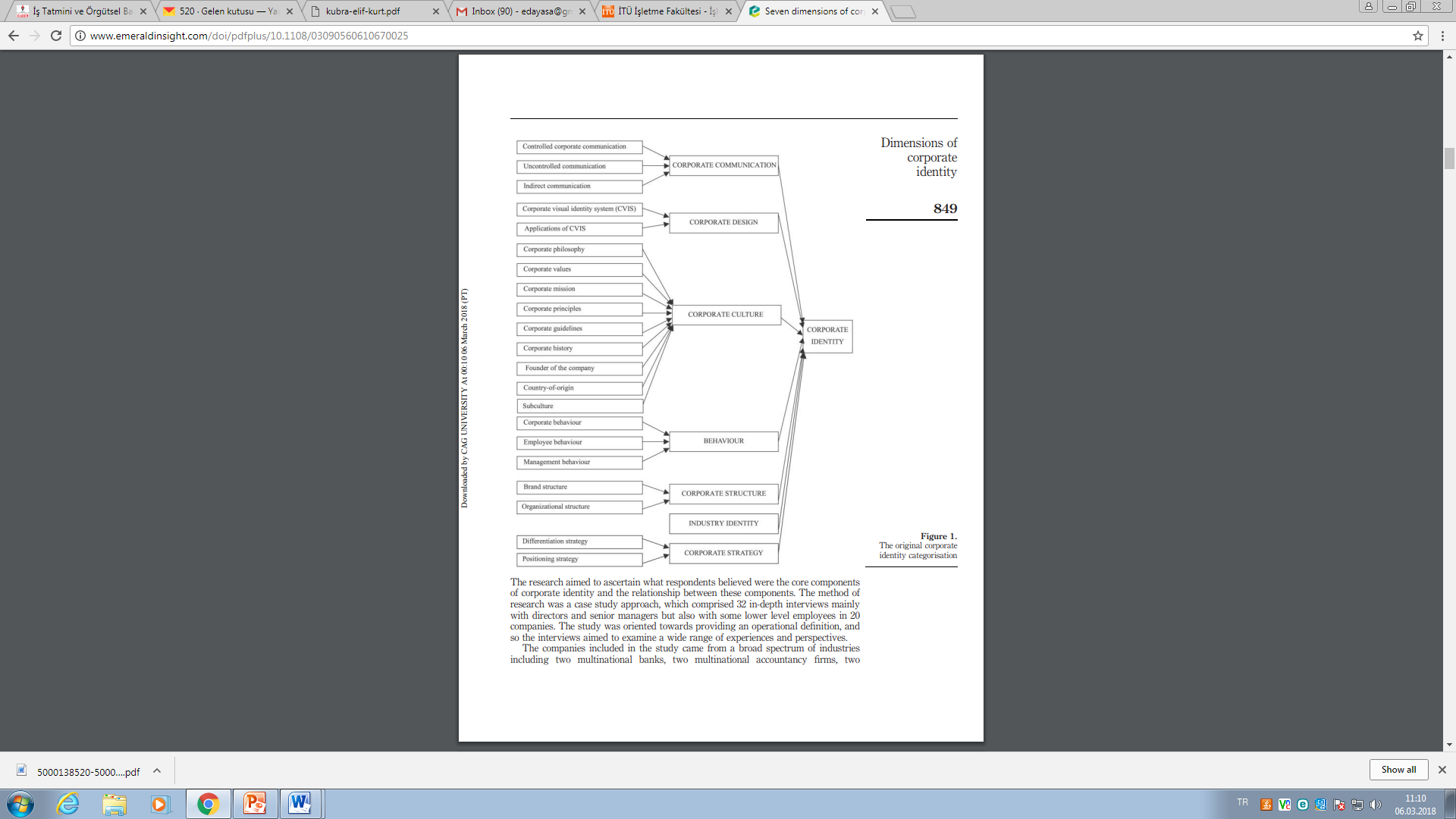 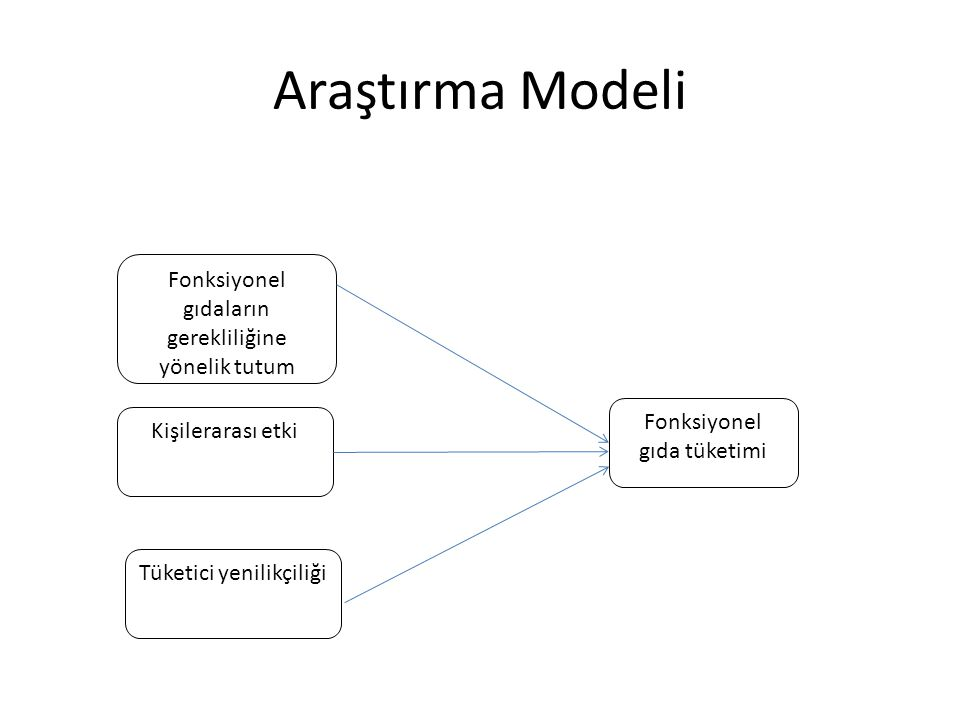 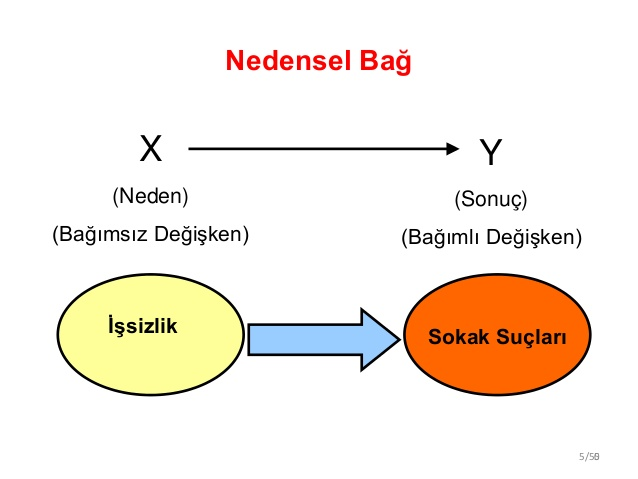 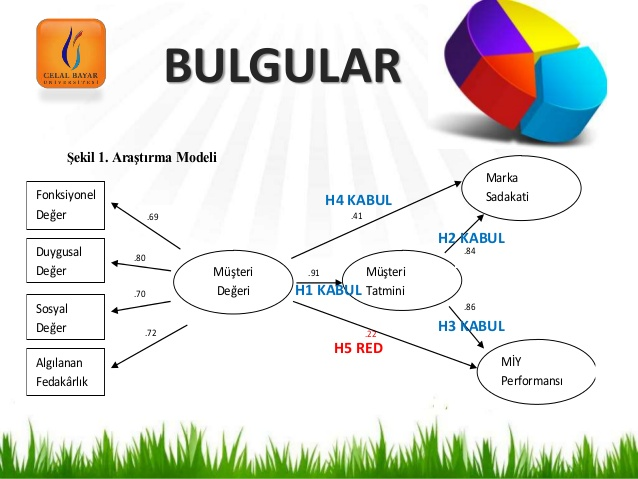 Hipotez test etme aşamaları
Problemi belirleme;
Suyun içindeki tuz oranının kaynamaya etkisi nedir?
Hipotez kurma;
-Suya atılan tuz miktarı arttıkça suyun kaynama süresi artar.
 Değişkenler:
- Bağımsız değişken: suya atılan tuz miktarı
-Bağımlı değişken: kaynama süresi
-Kontrol edilen değişken: su ve ısı miktarı
Değişkenler &  Değişken türleri
Değişebilen, en az iki değer alabilen her şey değişkendir. Örnek cinsiyet; kadın-erkek, Yaşİ; 1,2,3,4,5,....
 Değişken türleri
Aldıkları değerlere göre
Özelliklerine göre
Nedenselliklerine göre
Gözlemlenebilirliklerine göre
Aldıkları değerlere göre
Sürekli:
Çok sayıda farklı değerler  (sonsuz) alabilen değişkenlerdir.
Yaş, gelir, boy,kilo,sıcaklık vb. değişkenler farklı değer alabilir.
Süreksiz (kategorik):

Sınırlı sayıda değer alabilen değişkenlerdir. 
Cinsiyet: kadın-erkek
 okul türleri: lise, meslek lisesi,anadolu, fen vb.
Çocuk sayısı :1,2,3,4,...15.
Özelliklerine göre
Nitel değişkenler
Bir değişkene ait özellik sayısal olarak ifade edilemiyor ve belirli bir grup altında toplanıyor ise,
Cinsiyet (kadın-erkek); medeni durum (evli, bekar)
Eğitim, iş vb. davranış biçimi (dikkatli-dikkatsiz)
Nicel değişkenler
Bir değişkene ait özellik sayısal olarak ifade edilebiliyor ise,
IQ test skoru, boy kilo, yaş,gelir durumu, yaş vb.
Nedenselliklerine göre
Neden-sonuç ilişkisi
X1: İş tatmini
Bağımlı ( Y, yordanan-sonuç)
Bağımsız ( X, yordayan-tahmini)
 Bağımsız bağımlıyı açıklama etkisine sahiptir.
X2: Örgütsel adalet algısı
Y: Örgütsel bağlılık
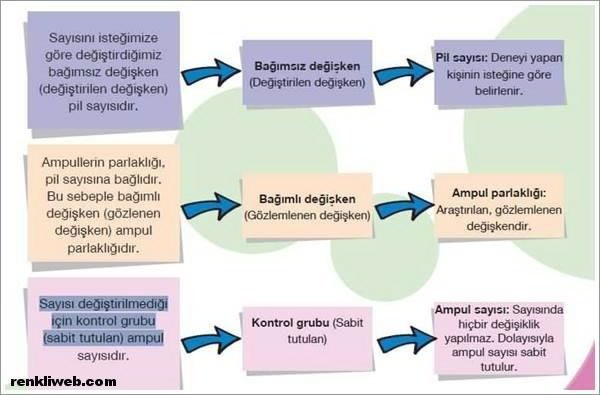 Bağımsız değişken türleri
Düzenleyici  (moderator) değişken
Aracı (müdahaleci) değişken
Bağımlı değişken ile bağımsız değişken arasındaki ilişkinin yönünü ve şiddetini etkileyen nicel ya da nitel değişkendir. Düzenleyici değişken değiştikçe, bağımsız-bağımlı değişkenler arasındaki ilişkiler de etklienebilir.  Durumsal bir etkiye sahip değişkendir.
Bağımsız değişkenin etkisini bağımlı değişkene ileten değişkendir. Bağımsız değişkenin bağımlı değişken üzerindeki etkisini açıklar.
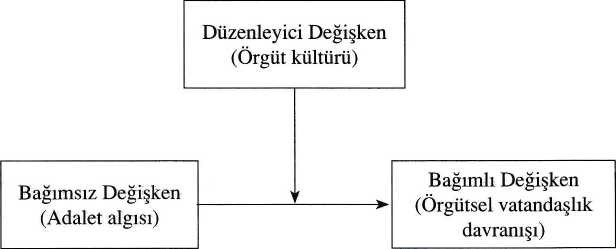 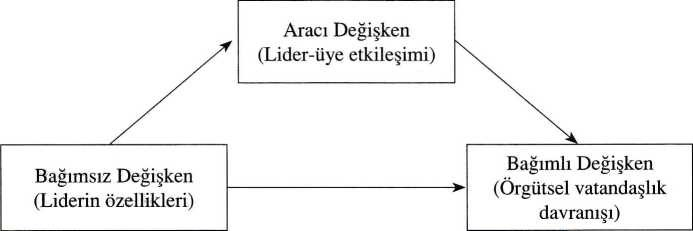 Bağımsız değişken türleri-II
Kontrol değişkeni
Maniple edilmiş değişken
Bazı değişkenler, bağımsız değişken ile bağımlı değişken arasındaki ilişkiye neden olabilmektedir. Sosyal biilmlerde genelde demografik değişkenler kontrol değişkeni olarak kullanılabilmektedir
Deneysel bir araştırmada bağımlı değişken üzerinde etkisi olan araştırmacının değiştirdiği ya da maniple ettiği değişkendir. 
Örn. İşgörenlerin tükenmişliklerinin otokratik bir yönetim tarzından mı yoksa bireyin kendi kişilik özelliklerinden mi etkilendiğini araştıran deneysel bir modelde, araştırıcı,yönetim tarzına mudahale edip, değiştirebilir.
Seçilmiş  değişken
Deneysel bir araştırmada bağımlı değişken üzerinde etkisi bulunan araştırmacının seçtiği değişkendir.
Gözlemlenebilirliklerine göre
Gözlenen (iştat1,iştat2,iştat3...; x1,x2,x3...):  örtük değişkenin ölçülmesinde kulanılan somut ,gözlemlenebilen değişkendir.
Örtük:aynı anda kavramsal olarak varolan ama gözlemlenemeyen değişkendir (iş tatmini,yaşam doyumu vb.)
Gözlenen değişken
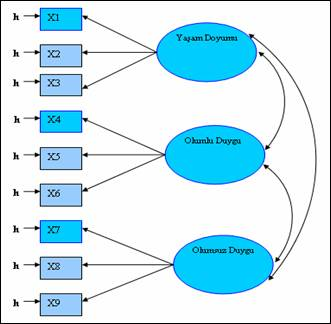 örtük değişken
Değişkenler arası ilişkiler ve nedensellik
Olumlu ilişki : bağımsız değişken arttıkça (azaldıkça), bağımlı değişkende aynı yönde tepki veiryorsa bu olumlu bir ilişkidir. (iş tatmini-iş performansı) 
Olumsuz ilişki: olumlu ilişkinin tersidir.  Bağımsız arttıkça bağımlı azalır. (iş tatmini-işten ayrılma niyeti)
Hipotezler genellikle iki değişken arasında olumlu veya olumsuz ilşiki olduğunu belirtir. Bu ilişkilerin güçlü-zayıf, doğrudan-dolaylı, aracı –düzenleyici olup olmadığı önemlidir.
Nedensellik
Bir değişkenin diğer değişkeni tayin etmesidir. 
İki değişken arası neden-sonuç ilişkisini gösterir.
İki değişken arasında nedensellik tanımlamanın dört şartı vardır. Bunlar;
1. Neden (bağımsız değişken), sonuçtan (bağımlı) önce gelmelidir.  Zaman sırası koşuludur.  Örneğin bir şirketin satışlarının düşüş nedeni satış müdürü değişikliğine bağlı ise, satış müdürünün düşüşlerden önce işe alınması gerekir.
2. Neden değiştikçe sonuçta değişmelidir. İki değişken arası korelasyon olmalıdır.
3.Sonucun nedene bağlı olduğunun başka alternatif açıklaması bulunmasıdır. (başka değişken etkisi)
Mantıksal yada kuramsal dayanağı olmalıdır.
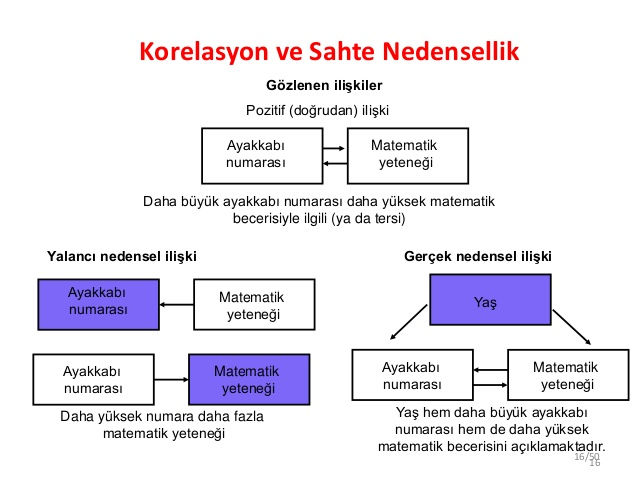 sosyal Bilimlerde Varsayım:
Sayıltı, araştırmacının doğru olarak kabul ettiği ve araştırmasını dayandırdığı ön kabullerdir.  İspatlanmaya çalışılmaz, raporda açık verilir. Test edilmesi gerekmez.
Varsayım örnekleri;
Araştırmada kullanılan örneklemin evreni temsil ettiği varsayılmaktadır.
Araştırmaya katılan deneklerin samimi ve objektif cevapladıkları varsayılmaktadır.
Araştırma süresince işletmelerin kullanmış oldukları performans ölçütlerini değiştirmedikleri varsayılmaktadır.
İşletimselleştirme
Özellikle nicel araştırmalarda, veri toplamaya başlanmadan önce araştırma değişkenlerinin gözlemlenebilir şekle dönüştürülmesi gerekmektedir.
İşletimselleştirme
Nicel araştırmalarda;
Kavramlaştırma

İşletimselleştirme

Görgül düzey (gösterge-ölçüm)
Nitel araştırmalarda;
 Görgül düzey

İşletimselleştirme

Kavramlaştırma
Araştırma önerisi yazma
Başlık- ( araştırmanın içeriğine uyumlu, temel değişkenleri içeren, 5-15 kelime)
Özet( araştırmanın önemi,amacı, verilerin genel özelliği, vurucu sonuçlar )
1. Araştırma sorunsalı ve amacı (neden böyle bir araştırmaya gerek duyuldu, spesifik amaç, amaç tanımlanan sorunsala çözüm getirici olmalı)
2. Araştırmanın önemi ve katkısı (araştırma sonuçları nerede kullanılacak,) 
3. Yazın taraması (bizden önceki çalışmalar ve etkilerini incelemek,  araştırma hipotezlerinin  kuramsal dayanaklarını belirlemek)
4. Araştırmanın modeli ve hipotezleri ( önceki bulgulara dayalı model ve hipotezler belirlenir)
5. Araştırma yöntemi  (nasıl sorusunun cevabı bu bölümdedir)
Örneklem
Veri toplama araçları
İşlem
6. Kaynakça atıf yaptığımız metin içindekilerin APA’ya uygun halinin sona eklenmesi.
7. Zaman çizelgesi muhtemel tamamlanma tarihi.
Var ise ekler
Bölüm 4: araştırma tasarımı: araştırma desen ve yöntemlerinin sınıflandırılması
Araştırma tasarımı belirlenirken dikkat edilmesi gereken noktalar:
Araştırılan sorunsalın doğası ve amacı,
Veriye ulaşma yolları,
Araştırmacının bilimsel yetkinlikleri,
Araştırmata ayrılacak zaman ve bütçe.
Araştırma Yaklaşımlarının Sınıflandırılması
Amacı açısından
Keşfedici: yöntemin uygulanmasında araştırma öncesi ayrıntılı kaynak taramasının yapılması ve konunun uzmanlarından bilgi alınması gerekir.  Ne? neden? Niçin? Nasıl? Sorularını yanıtlar
Tanımlayıcı: bir olgu, bir olay, işlev, nesne, grup veya bireyin felsefi çerçevesidir. Olgunun tanımlanması oldukça önemlidir.  Tanımlar bir amaç değil araştırıcıyı sonuca götüren araçlardır. 
Açıklayıcı: araştırmanın konusunun neden-sonuç ilişkisine dayalı olarak oluşturduğu araştırmalardır.
Yöntem açısından
Nicel yöntemler;
Tarama araştırmaları: kişilerin belirli konulardaki tutum, inanç, görüş, davranış, beklenti ve özelliklerini anketler aracılığıyla tespit etmeye yöneliktir. 
Genel tarama araştırmaları: genel nufus sayımları, işsizlik oran belirleme vb.
İlişkisel tarama araştırmaları: genellikle iki veya daha fazla değişken arası ilişkileri ortaya çıkarmak için yapılır. 
Nedensel tarama araştırmaları: bir veya birden fazla bağımlı değişken üzerinde etkili olan bağımsız değişken-lerin tespit edilmeye çalışıldığı.
Nicel araştırmalar
Deneysel araştırma
Doğa ve fen bilimlerinde ağılrıklı kullanılır. 
Bağımsız değişkenlere müdahale edilerek bağımlı değişken üzerindeki değişimleri mukayese eder.
Bölüm 13 de detaylandırılacaktır
Meta analiz
Analizlerin analizi
Daha önce başka araştırmacılar tarafından belirli değişkenler üzerinde yapılmış müstakil araştırmaların raporlamış olduğu korelasyon ve etki büyüklüğü gibi istatistiki  değerler kullanarak birikmiş araştırmaların bulgularını sentezleyip özel analizler ile yeniden yorumlamaktır.
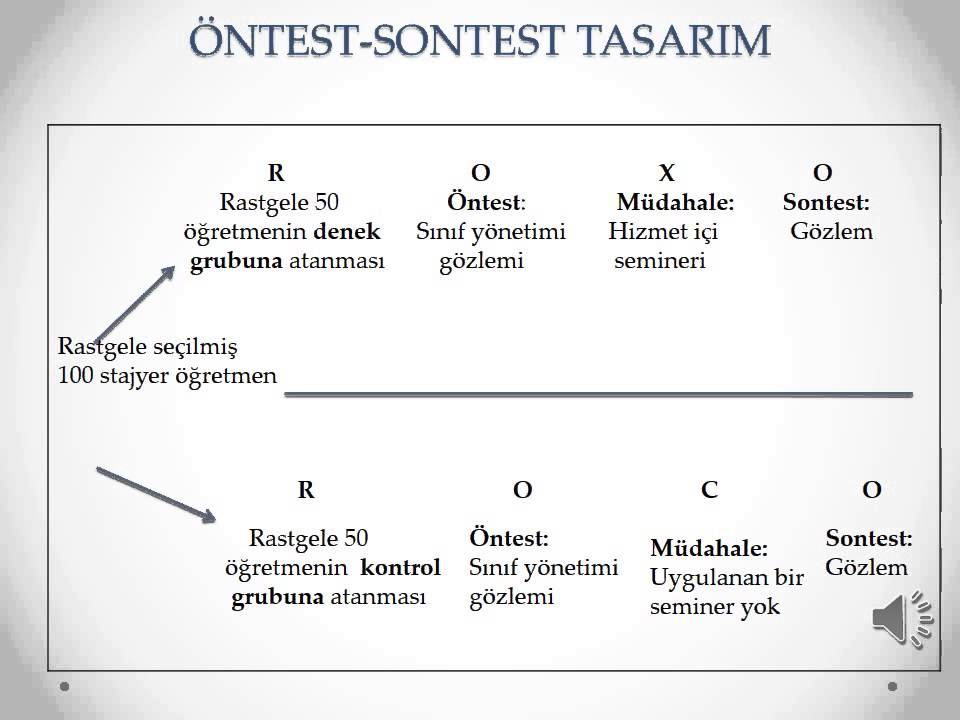 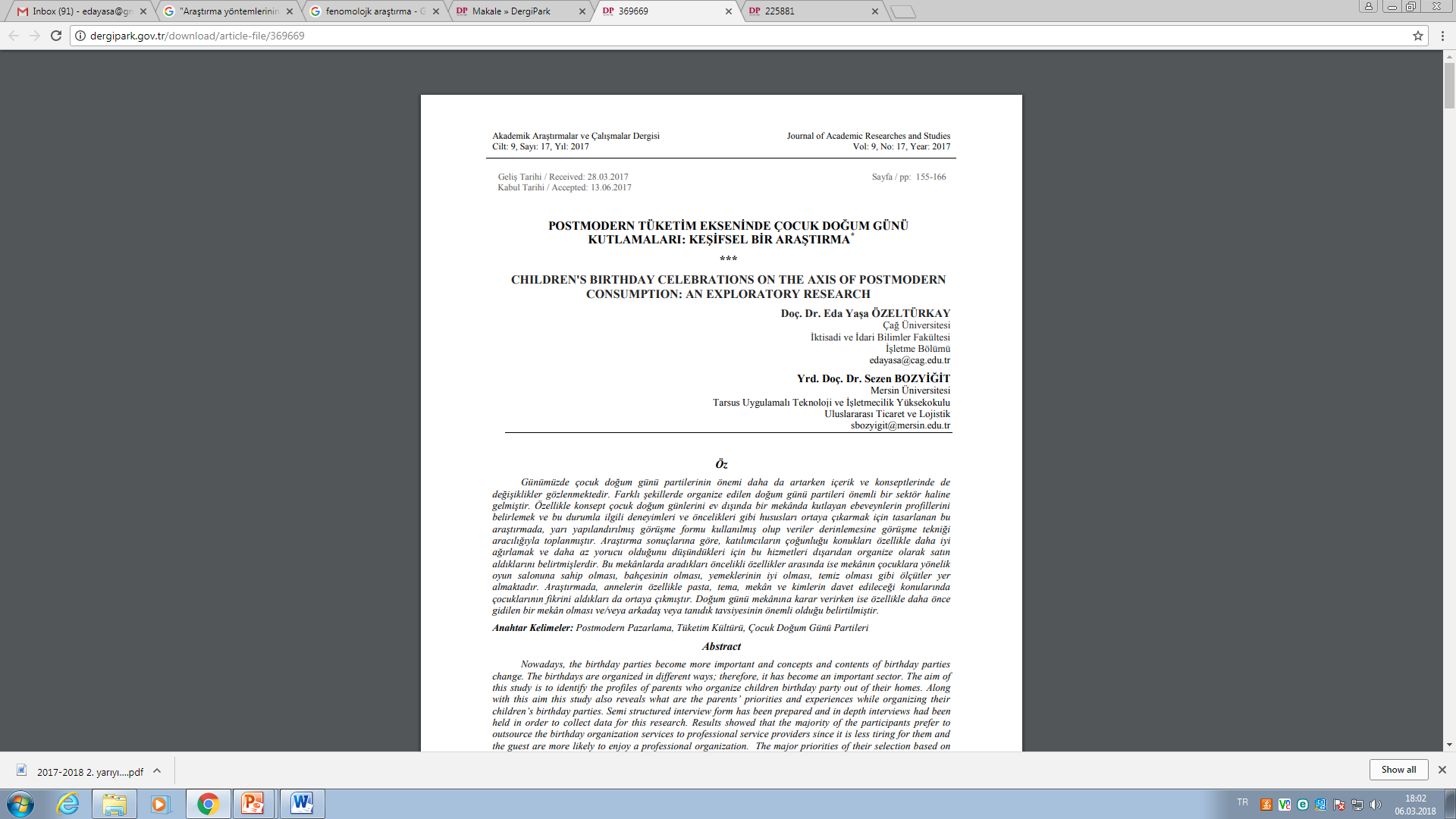 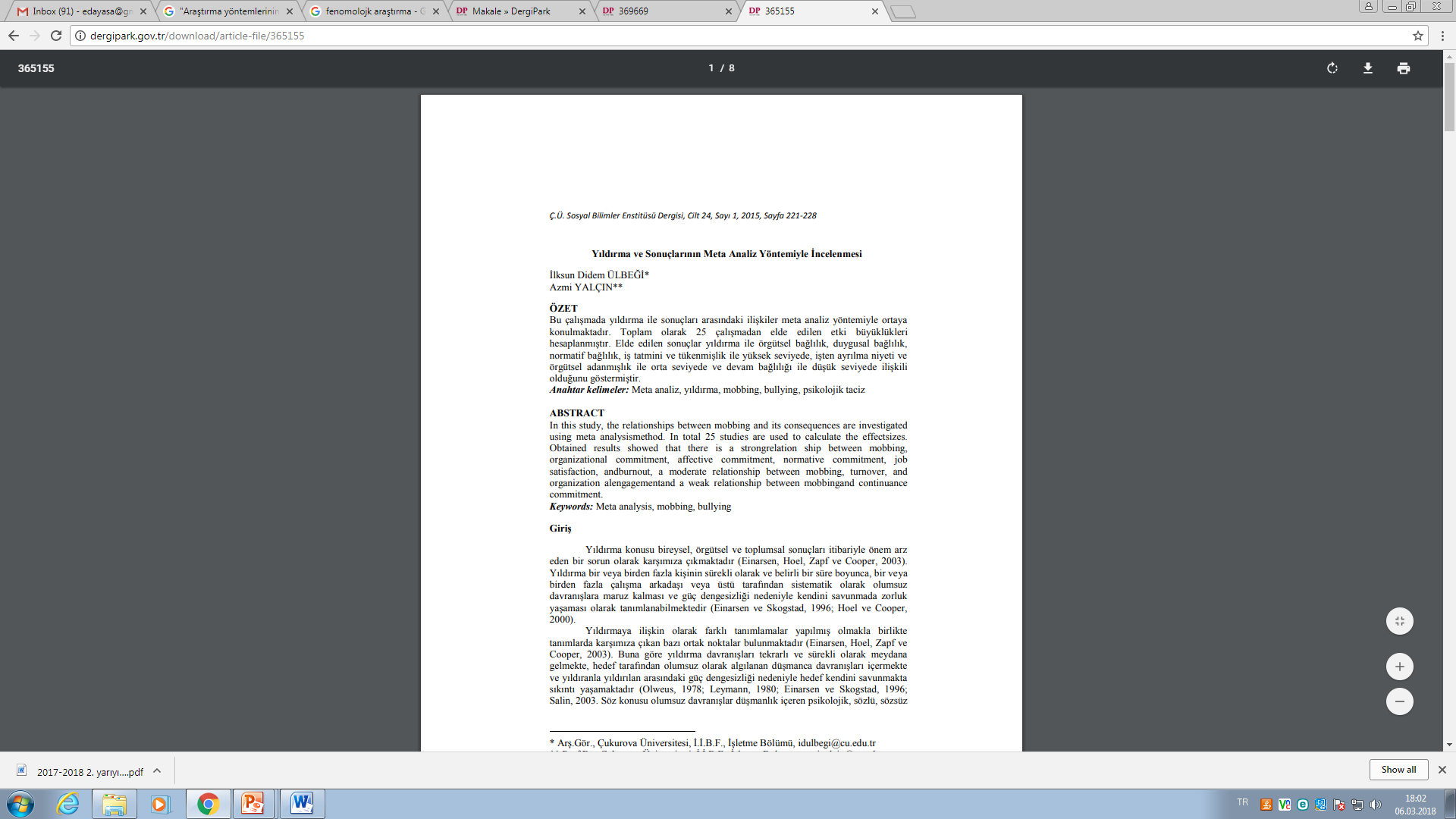 Nitel Araştırma  (Kalitatif-Niteliksel) Yöntemleri
Nitel araştırma kullanımı artmaktadır.
 Denzin ve  Lincoln (1994); nitel araştırma (belli bir nokta üzerinde) «odaklanmada çok metotlu; araştırma problemine yorumlamacı yaklaşımı benimseyen» bir yöntemdir.
 Araştırma konusu olan fenomenler kendi ortamlarında ele alınır. 
 Nitel araştırmalarda çeşitli ampirik araçlar kullanılır:
Örnek olay
Kişisel deneyim
Hayat hikayesi
Mülakat
 Gözlemsel, tarihsel, etkileşimsel ve görsel metinler vb.
Niteliksel= Niçin
Psikoloji, sosyoloji, antropoloji, eğitim gibi sosyal bilim alanlarında insan ve toplum davranışları incelenmektedir. 
Bu davranışları sayılarla açıklamak zordur.
 Ölçümler bize kaç kişinin nasıl davrandığını gösterir, ama “niçin?” sorusuna cevap veremez.
İnsan ve grup davranışlarının “niçin”ini anlamaya yönelik araştırmalara niteliksel (“qualitative”) araştırma denir.
Nitel araştırmalar dünyanın sosyal yönü ile ilgilenir ve şu sorulara yanıt arar:
İnsanlar niçin böyle davranır?Kanaatler ve vaziyet alışlar nasıl oluşur? İnsanlar çevrelerinde olup bitenden nasıl etkilenir?Kültürler niçin ve nasıl gelişir?Sosyal gruplar arasındaki farklar nelerdir?
Nitel Araştırmanın Özellikleri
Nitel araştırma niçin, nasıl, ne şekilde sorularına yanıt arar.
Nitel araştırma kişilerin kanaatleri, tecrübeleri, algıları ve duyguları gibi subjektif verilerle (data) meşgul olur.
Nitel araştırma bir sosyal olayı doğal ortamı ve doğal oluşumu içinde tasvir eder.
Nitel araştırma bir durumu ilişki bağlantıları içinde anlamaya çalışır. Bir olayı etkileyen değişkenleri kendisi ortaya çıkarır.
Patton,(1988)
«İnsan faktörü nitel araştırmaların güçlü ve zayıf yönünü oluşturur. 
Güçlü yan; kişinin deneyim ve anlayışına bağlıyken, zayıf yan; araştırmacının becerilerine, eğitimine, çalışma alanına, ve yaratıcılığına bağlı olmasıdır. 
Araştırmacı, nitel çalışmanın önemli bir parçasıdır. 
Çalışmanın kalitesi bireyin araştırma becerisiyle doğru orantılıdır.»
Nitel Araştırma Bölümleri
Veri: değişik kaynaklardan elde edilebilir. En yaygın kaynaklar mülakatlar, gözlem ve anketlerdir.
Analitik yada yorumlamacı prosedür: verilerin kavramsallaştırılması
Yazılı ya da sözlü raporlar: bu raporlar bilimsel dergi yada kongrelerde sunulabilir.
Nitel araştırmada kullanılan başlıca Yöntemler
Örnek olay
Sözlü tarih
Odak grup
Olgubilim (fenomolojik)
Gömülü kuram
Etnografi araştırması
Anlatı
Eylem araştırması
Örnek Olay Yöntemi
Tek bir olayı veya birkaç olayı derinlemesine inceleme demektir. Bazen bir zaman dilimindeki sosyal olaylar da incelenebilir.
Örnek olay yönteminde bir ya da daha fazla organizasyon, grup veya topluluk hakkında belirli bir süre boyunca sistematik araştırmanın yürütülmesi ve analiz edilmesi esastır.
Örneğin örgütsel değişimin anlaşılabilmesi için, örgütsel değişim sürecindeki bir örgütün belli bir süre boyunca incelenmesi ve meydana gelen değişikliklerle ilgili bilgi toplanması örnek olay yöntemine göre yürütülebilir.
Vaka İncelemesi
Bazı kimseler vaka incelemelerine fazla önem vermezler; bunların zaman kaybından başka bir şey olmadığını iddia ederler. Bazıları ise çok sayıda elemanın ve istatistiğin davranış kanunlarının keşfini ve betimlemesi işini çıkmaza sokmakta olduğunu öne sürerek örnek olay yöntemindeki araştırmaları desteklemektedirler.
Örneğin, Skinner”bir araştırmacı bin tane farenin, her birini bir saat inceleyeceğine ya da yüz farenin her birini onar saat gözlemleyeceğine, bir fareyi bin saat gözlemlemeyi tercih edecektir” demişti.Örnek olay yöntemi bir metottan çok bir araştırma stratejisidir. Bu geniş strateji ve araştırma düzeninde bir çok farklı yöntem kullanılabilir ve bunlar ya nitel(kelimeler) ya nicel(sayılar)ya da her ikisi olabilir. Ancak örnek olay incelemeleri daha çok nitel verilere dayanmaktadır. 
Betimleme ve açıklamalar sayısal, istatistiksel olmaktan çok yazı ile yani kelimelerle yapılmaktadır.
Elbetteki  bu vaka incelemelerinde sayısal veri kullanılmayacağı anlamına gelmemektedir.
Örnek olay yönteminde veri toplama yöntemleri gözlem, mülakatlar ve anketler olabilir.
Örnek Olay Araştırma Süreci
Örnek Olayda Araştırmacı ne tür bir örgüt aramaktadır?Araştırmacının tüm kaynak ve ilgisi sadece bu örgüt üzerinde mi yoğunlaşmalıdır? Yoksa birden fazla örgüt mü gereklidir? 1. Örnek olay seçimi: en önemli nokta araştırılacak konuya en uygun örnek olayın seçilmesidir.
        2. Seçilen Organizasyonla Bağlantı Kurulması: Eğer daha önce tanımadığımız bir organizasyon söz konusuysa izin alabilmek için birkaç stratejiden bahsedilebilir. Bunlardan birincisi o şirkette çalışan üst düzey yöneticilerden birinin araştırmacılar için referans olmalarıdır. İkinci olarak eğer şirket içinde tanıdığımız yoksa o şirketin üst düzey yöneticisiyle yapılacak mülakat işe yarayabilir.Bu arada seçilen organizasyonlardaki kilit karar vericilerin tespiti de önemlidir. Bu insanlar yapılması planlanan örnek olay çalışmasına izin verme ya da reddetme yetkisine sahip olan insanlardır.
        3. Teorik Çerçevenin Çizilmesi: Çalışılan konuyu araştırılabilir bir çerçevede ele almak ve daha sonra araştırma konusuna odaklanmak başarılı bir örnek olayın ön şartlarındandır.
        4. Sistematik Veri Toplanması: örnek olay yönteminde veriler çeşitli yollarla toplanabilir(gözlemler,   mülakatlar, anketler gibi).Önemli olan verilerin toplanmasının sistematik bir biçimde yapılmasıdır.
        5. Verilerin Analizi: Örnek olay yöntemi sonucu birbiriyle ilgisiz gibi görünen pek çok bilgi yığınları ortaya çıkmaktadır. Bu bilgilerin anlamlandırılabilmeleri açısından araştırma projesinde belirtilen spesifik amaçlara hizmet etmeleri gerekmektedir. Elde edilen veriler nitel ya da nicel yöntemlerle analiz edilebilir.
Sözlü Tarih
Bir sosyal gerçekliğin oluşumunda yer almış insanlarla görüşmeye dayanır.
Sözlü tarih ve yazılı kaynaklar bir arada kullanılmalıdır.   Sözlü tarih yazılı tarihe destek niteliğindedir.
Yazılı kaynaklar Görüşmeler için ön bilgi sağlamanın yanı sıra karşılaştırmalı kontrol niteliğindedir.
 Örnek: sayfa 318!
Üç ana aşamadan oluşur:
Hazırlık aşaması
Görüşmenin yapılması ve kaydedilmesi
Görüşmenin metin haline dönüştürülmesi
ODAK  Grup Yöntemleri
192O’lere dayanır.
2. dünya savaşında propaganda ve eğitim yöntemlerinin askerler üzerindeki etkisini  değerlendirmek üzere kullanılan bir yöntemdir. 
1970’ler özellikle pazarlama alanında yaygın olarak kullanılmıştır. Antropoloji, iletişim, eğitim, pazarlama, politika, psikoloji ve sağlık bilimlerinde kullanılmaya başlanmıştır.
Odak Gruplar
Hem gözlem hem derinlemesine mülakat yöntemi birliktedir.
Konu üzerinde bilgili bir moderatör belirlenir.
 Tipik bir odak grup genellikle 8-12 kişiden oluşur.
Grup üyeleri homojen olmalıdır.
Rahat ve informal bir ortamda 1-3 saat  sürer.
Kaset- kamerayla kayıt yapılmalıdır.
Moderatör gözlemci  ve yorumlara tarafsız olmalıdır.
Moderatörün iletişimi kuvvetli olmalıdır.
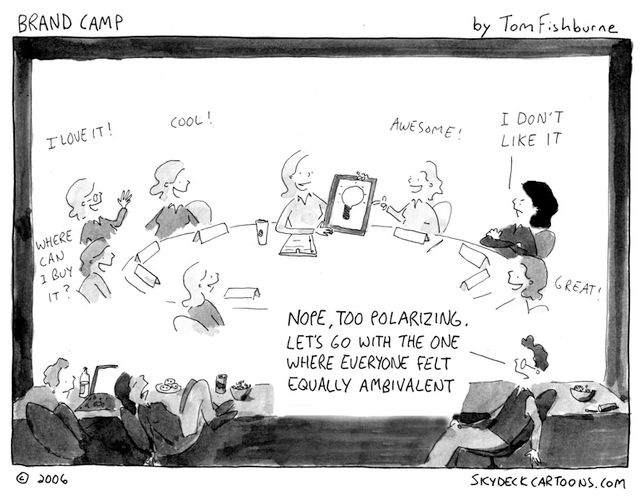 Odak Grup
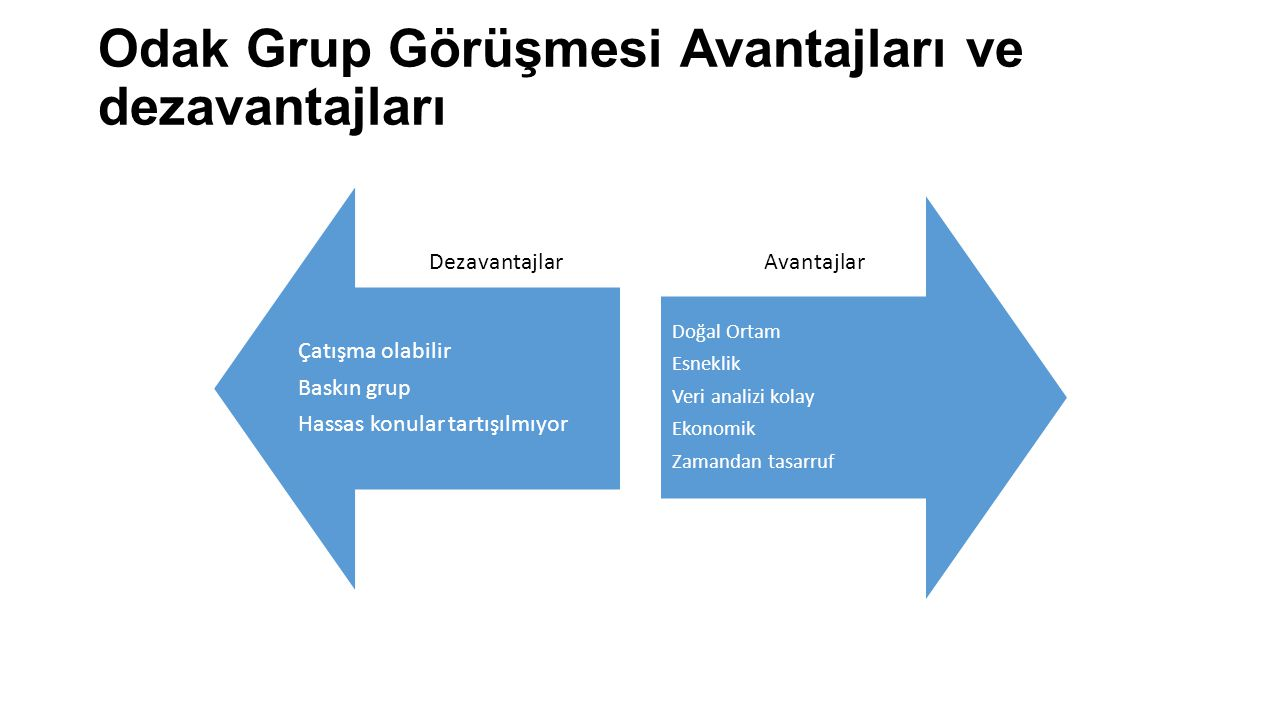 Gömülü kuram
Araştırmacı veri toplarken veya yorumlarken  verilerin içine gömülü olan kuramı ortaya çıkartır ve araştırma boyunca yeni  kavram ve kuramlara ulaşabilir. 
Tümevarımcıdır
Olgubilim
İnsan eylemlerinin göreceli olduğu ve yaşadığı bağlam tarafından koşullandırıldığı felsefi varsayımından hareket ederek olguların uzun süreli ve derin incelenmesini araştırır. 
Deneklerin hikayelerini açıkça anlatmaları teşvik edilir.
Birey yda gruplarla uzun soluklu görüşmeler yapılarak yeni olgu ve ilşikiler ortaya çıkarılabilir.
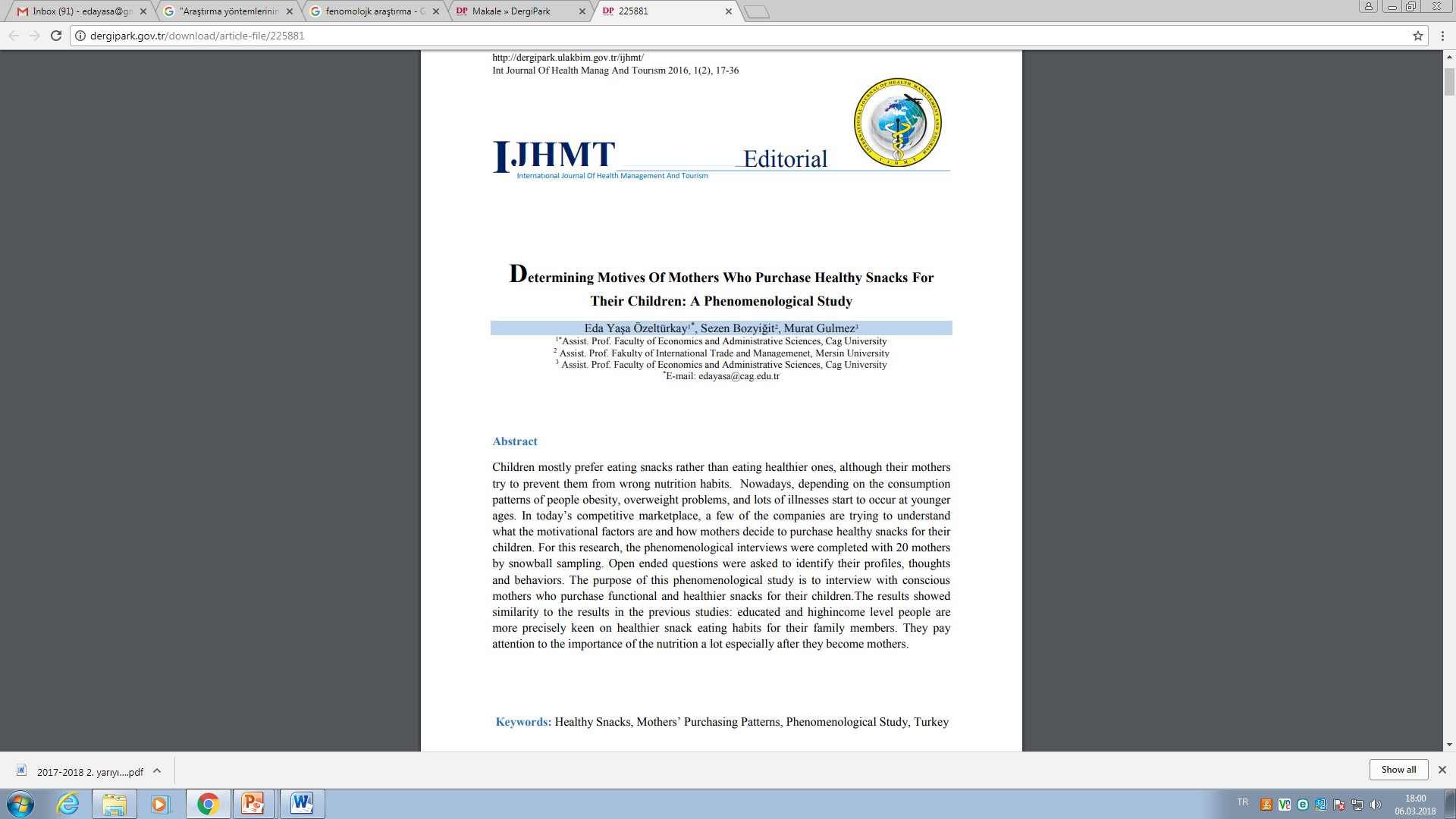 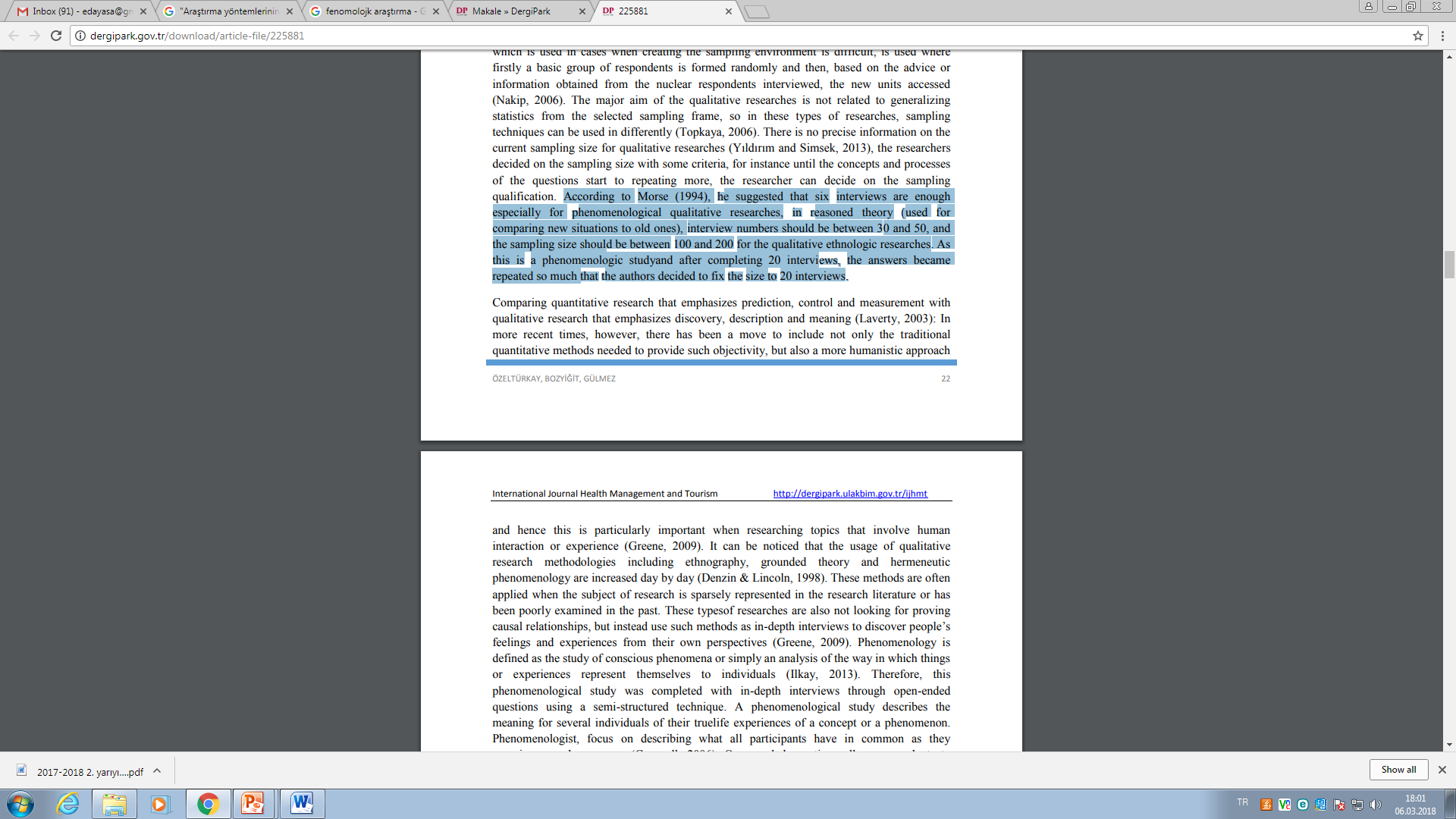 Etnografi
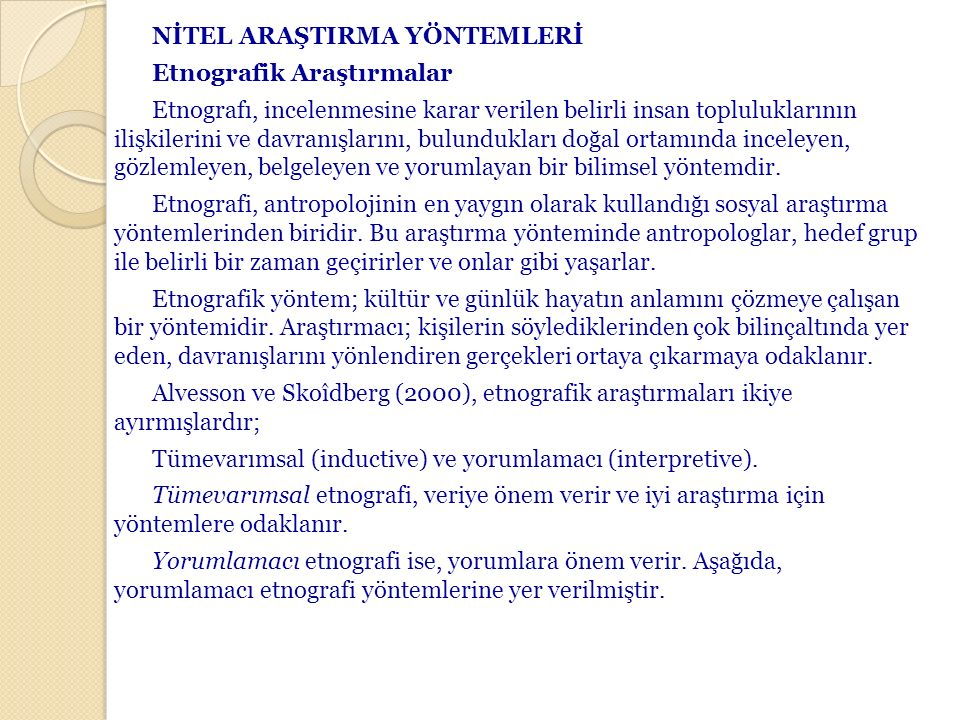 İnsan araştırmaları
Asıl amaç; bir topluluğun genelde küçük gruplar- kültürünü ,geleneklerini, inançlarını ve davranışlarını açıklamaktır.
Nitel Araştırma Teknikleri
Betimsel Analiz
 İçerik Analizi
Betimsel Analiz
Elde edilen veriler, daha önceden belirlenen başlıklar altında özetlenir ve yorumlanır.
 veri kaynaklarından bazı alıntılar yapmak kaynağın güvenilirliğini arttırır.
Ham haldeki verilerin okuyucuların  anlayacağı  ve isterlerse kullanabileceği bir şekilde sunulmasıdır.
Veriler mantıki bir sıraya konur.
Sonra betimlemeler yorumlanır. Ve sonuçlara ulaşılır.
 Bulgulara dayalı gelecek tahminler sunulur.
İçerik analizi
Dokümanların, mülakat dökümlerinin ya da kayıtlarının karakterize edilmesi ve karşılaştırılması için kullanılır.
Katılımcı görüşlerinin içeriklerini sistematik olarak tanımlamaktır.
İleri analizlerde kullanım kolaylığı sağlar.
Kavramların Tanımlanması
Tarafsızlık: Her bir adım belirli kural ve prosedürlere uygun olarak yürütülür.
Sistematiklik: Kuralların tutarlı uygulanması
Genellik: Bulguların teorik ilgi ve bağlantısı kurulabilmesi
İçerik analizinde temel; bir araştırma metnindeki birçok kelimenin daha az sayıda içerik kategorisine indirgemedir.
İçerik analizde üniteler
Kelimeler
Cümleler
Paragraflar
Temalar
Aksiyonlar
Örnekler
Nitel araştırma sonuçları;
İleri düzey araştırmalara zemin hazırlamak,
Kurumsal ve örgütsel gelişmeye katkı sağlamak,
Uygulayıcıların yaptıkları işi daha iyi anlamalarını sağlamak.